07: POINTERS
Programming Technique I
(SCSJ 1013)
Topic Outline
1 - Getting the Address of a Variable
2 - Pointer Variables
3 - The Relationship Between Arrays and Pointers
4 - Pointer Arithmetic
5 - Initializing Pointers
6 - Comparing Pointers
7 - Pointers as Function Parameters
8 - Dynamic Memory Allocation
9 - Returning Pointers from Functions
1- Getting the Address of a Variable
Addresses and Pointers
Address: 
A uniquely defined memory location which is assigned to a variable.
<An analogy with post box>
Notation for Memory Snapshot
Memory Address
66572
Contents
105
Identifier
X
Memory Locations
Each part of memory has a separate memory location, which can be referred to using a memory address.
Number of bits for an address to uniquely access a memory location.
Our PC architure see this memory locations as a sequence of bytes.
Address
Values
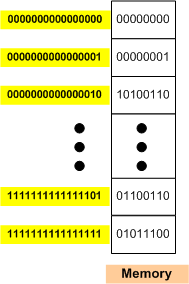 6
Memory as sequences of bytes
Dr Mazleena Salleh
Programming 1
7
Getting the Address of a Variable
Each  variable in program is stored at a unique address
Use address operator & to get address of a variable:
int num = -99;
	cout << &num; // prints address
				// in hexadecimal
In-Class Exercise 7.1
Type & execute the following program
Check with your friend the address displayed.
#include <iostream>
using namespace std;

int main()
{
	int x=25;
   cout<<"The address of x is= "<< &x <<endl;
   cout<<"The value in x is ” << x << endl;
}
Result of Excercise 7.1
x
25
The address of x is  0x8f05
The value in x is 25;
2 - Pointer Variables
Pointer Variables
Pointer variable : Often just called a pointer, it's a variable that holds an address

Because a pointer variable holds the address of another piece of data, it "points" to the data

Pointer variables are yet another way using a memory address to work with a piece of data.

This means you are responsible for finding the address you want to store in the pointer and correctly using it.
Pointer Variables (cont.)
Definition:
	int  *intptr;
Read as:
	“intptr can hold the address of an int”
Spacing in definition does not matter:
	int * intptr;  // same as above
	int*  intptr;  // same as above
Pointer Variables (cont.)
num
intptr
25
0x4a00
address of num:   0x4a00
Assigning an address to a pointer variable:
int *intptr;	
intptr = &num;

Memory layout:
Pointer Variables (cont.)
or
int  a,  b,  *ptr;
ptr  =  &a;
int a, b, *ptr =  &a;
ptr
a
0
b
0
Example 2.1
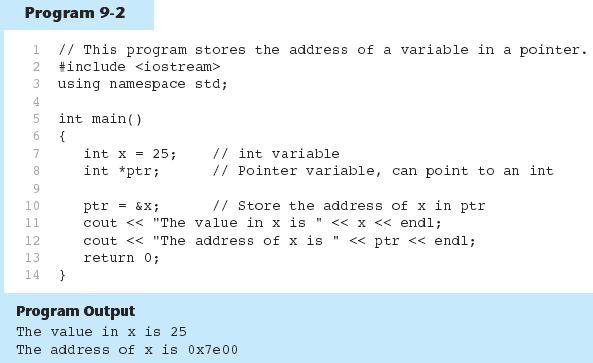 The Indirection Operator
The indirection operator (*) dereferences a pointer.
It allows you to access the item that the pointer points to.int x = 25;int *intptr = &x;cout << *intptr << endl;
This prints 25.
Pointer Variables (cont.)
ptr
ptr
a
a
b
b
5
5
5
9
int a = 5, b = 9,
*ptr = &a;


b = *ptr;
b=*ptr  : 
b is assigned the value pointed to by ptr
Pointer Variables (cont.)
ptr
ptr
a
a
b
b
5
9
9
9
int a = 5, b = 9, *ptr = &a;


*ptr = b;
*ptr = b: 
the value pointed to by ptr is assigned the value in b.
Example 2.2
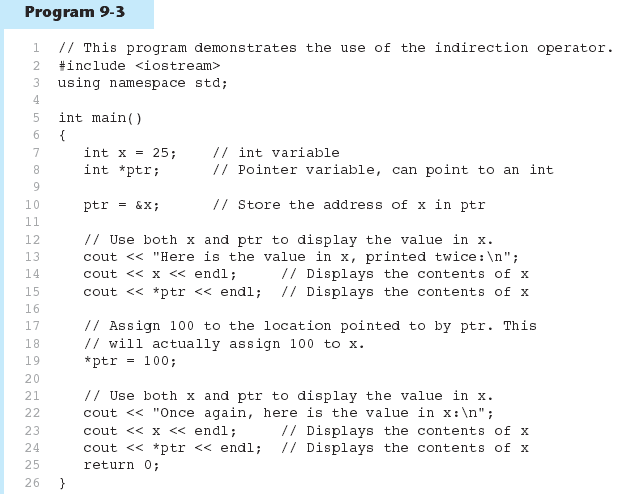 In-Class Exercise 7.2
Give memory snapshots after each of these sets of statements are executed (i.e. print out the values for all related pointer  variables)
Try to understand on how the pointers are used
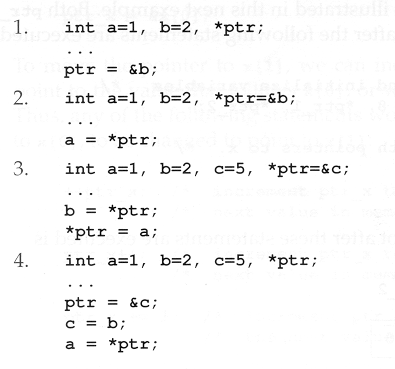 Something like Pointers: Arrays
We have already worked with something similar to pointers, when we learned to pass arrays as arguments to functions.
For example, suppose we use this statement to pass the array numbers to the showValues function:showValues(numbers, SIZE);
Something like Pointers: Arrays
The values parameter, in the showValues function, points to the numbers array.
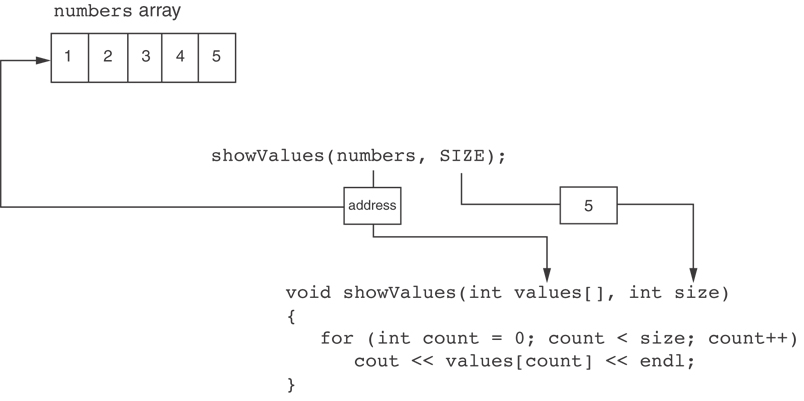 C++ automatically stores the address of numbers in the values parameter.
Something like Pointers: Reference Variables
We have also worked with something like pointers when we learned to use reference variables. 
Suppose we have this function:
  void getOrder(int &donuts){ cout << "How many doughnuts do you want? "; cin >> donuts;}
And we call it with this code:	int jellyDonuts;	getOrder(jellyDonuts);
Something like Pointers: Reference Variables
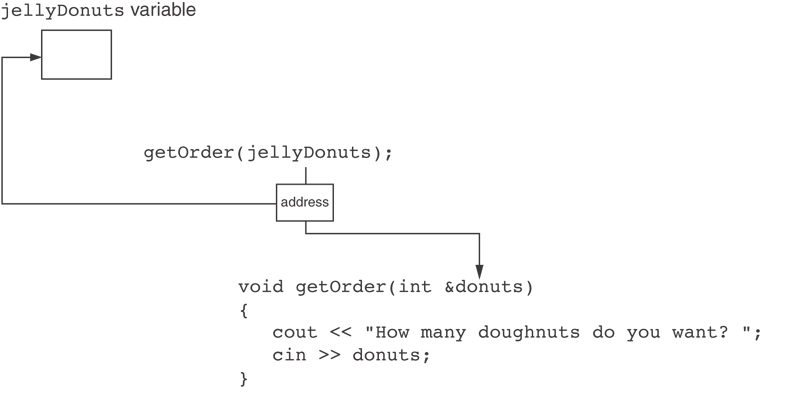 The donuts parameter, in the getOrder function, points to the jellyDonuts variable.
C++ automatically stores the address of jellyDonuts    in the donuts parameter.
3 - The Relationship Between Arrays and Pointers
The Relationship Between Arrays and Pointers
Array name is starting address of an array
	int vals[] = {4, 7, 11};


starting address of vals: 0x4a00
	
	cout << vals; // displays 0x4a00
	cout << vals[0]; // displays 4
The Relationship Between Arrays and Pointers
int x[5], *ptr_x;
ptr_x = &x[0];
ptr_x
Memory allocation
?
?
?
?
?
x[0]
x[1]
x[2]
x[3]
x[4]
The memory location for x[1] is immediately follow the memory location of x[0].
The Relationship Between Arrays and Pointers (cont.)
Array name can be used as a pointer constant:
	int vals[] = {4, 7, 11};
	cout << *vals;    // displays 4

Pointer can be used as an array name:
	int *valptr = vals;
	cout << valptr[1]; // displays 7
Example : Program 9-5
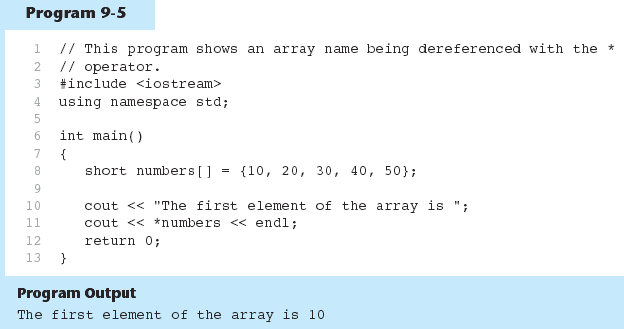 4 - Pointers Arithmetic
Pointers Arithmetic
Operations on pointer variables:
Example 4.1
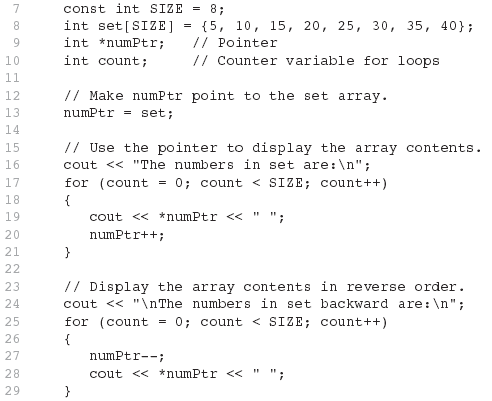 Pointers in Expressions
Given:
int vals[]={4,7,11}, *valptr;
valptr = vals;
What is valptr + 1?  	                             It means (address in valptr) + (1 * size of an int)
cout << *(valptr+1); //displays 7
cout << *(valptr+2); //displays 11

Must use ( ) as shown in the expressions
Pointers in Expressions
depends on the machine used
depends on the variable type 
For examples,
Short integers ( 2 byte )
Beginning		: ptr = 0x45530
After ptr++		: ptr = 0x45532
Floating point values ( 4 byte )
Beginning		: ptr = 0x50200
After ptr++		: ptr = 0x50204
Array Access
Array elements can be accessed in many ways:
int vals[]={4,7,11}, *valptr = vals;
Example: Array Access
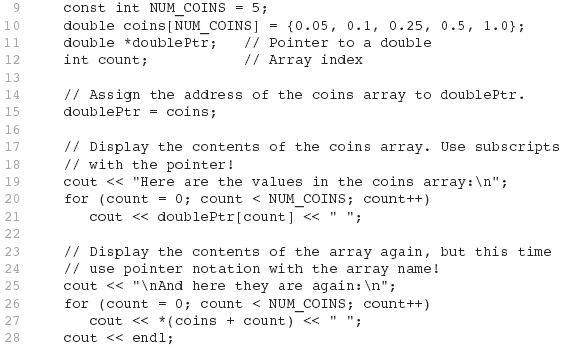 In-Class Exercise 7.3
Refer to previous slide #30 that shows Program 9-5.

Modify the program to print the third element in the array numbers using pointer.
5 - Initializing Pointers
Initializing Pointers
Can initialize at definition time:
	int num, *numptr = &num;
	int val[3], *valptr = val;
Cannot mix data types:
	double cost;
	int *ptr = &cost; // won’t work
In-Class Exercise 7.4
Give memory snapshots after each of these sets of statements are executed (i.e. print out the values for related to pointer variables)
Try to understand on how the expressions are evaluated
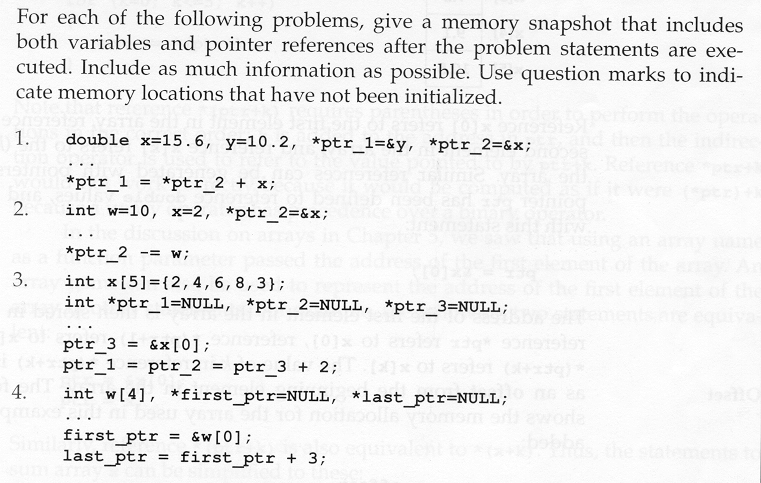 In-Class Exercise – Submission
All today In-Class Excercise (i.e. 7.1, 7.2, 7.3 and 7.4) must be submitted through elearning
Pause !!!
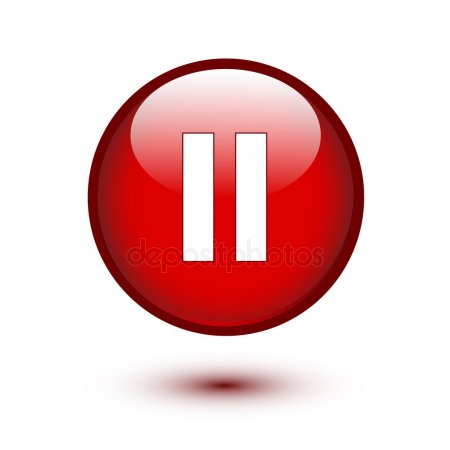 6 - Comparing Pointers
Comparing Pointers
Relational operators (<, >=, etc.) can be used to compare addresses in pointers
Comparing addresses in pointers is NOT the same as comparing contents pointed at by pointers:
	if (ptr1 == ptr2)   // compares
						  // addresses

	if (*ptr1 == *ptr2) // compares
					      // contents
Example
#include <iostream>
using namespace std;

int main()
{
	int value=7;
	int *ptr1 = &value;
	int *ptr2 = &value;

	if (ptr1==ptr2){
    cout << ”Pointers are Equal”;
  }else{
	  cout << "Pointers are Not Equal”;}
return 0;
}
Pointers are Equal
7 - Pointers as Function Parameters
Pointers as Function Parameters
A pointer can be a parameter
implements call-by-address references
allows to modify the values by statements within a called function 
Requires:
 asterisk * on parameter in prototype and heading

   void getNum(int *ptr); // ptr is pointer to int

 asterisk * in body to dereference the pointer

	     cin >> *ptr; 
    
 address as argument to the function

    getNum(&num); // pass address of num to getNum
Example 7.1
void swap(int *x, int *y)
{		int temp;
		temp = *x;
		*x = *y;
		*y = temp;
}
 ⋮ 
int num1 = 2, num2 = -3;
swap(&num1, &num2);
calling statements; e.g.
calling from main () 
function
Example 7.1 – without pointers!!
void swap(int &x, int &y)
{		int temp;
		temp = x;
		x = y;
		y = temp;
}
 ⋮ 
int num1 = 2, num2 = -3;
swap(num1, num2);
pass by reference
calling statements; 
e.g., calling from 
main () function
Example 7.2
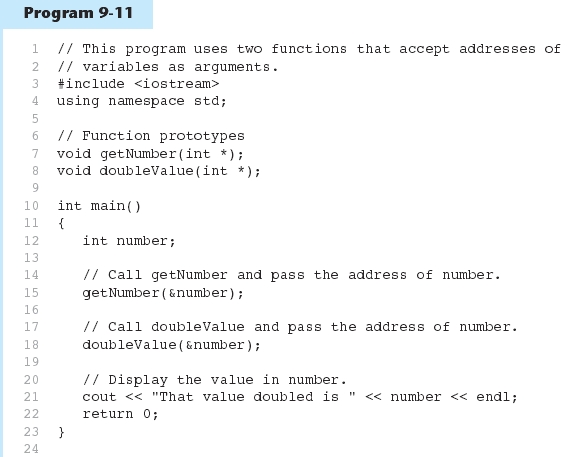 Example 7.2 (cont.)
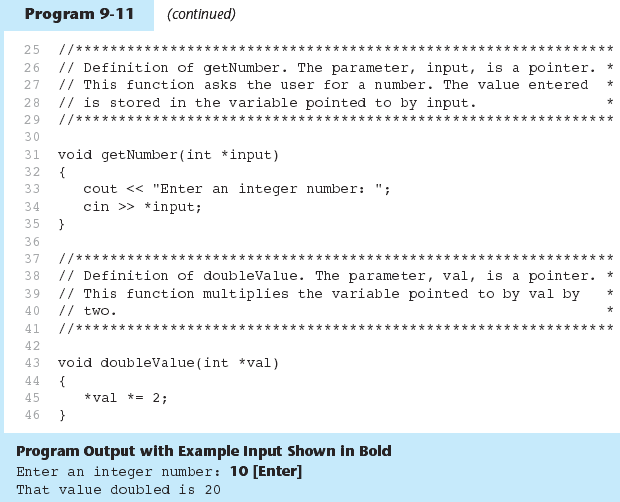 Pointers to Constants
If we want to store the address of a constant variable in a pointer, then we need to store it as a pointer-to-const.
Example: Suppose we have the following definitions -	const int SIZE = 6;	const double payRates[SIZE] =      { 18.55, 17.45, 12.85,       14.97, 10.35, 18.89 };
In this code, payRates is an array of constant doubles.
Pointers to Constants
Suppose we wish to pass the payRates array to a function … Here's an example of how we can do that:
void displayPayRates(const double *rates, int size){   for (int count = 0; count < size; count++)   {      cout << "Pay rate for employee " << (count + 1)           << " is $" << *(rates + count) << endl;   }}
The parameter, rates, is a pointer to const double.
Declaration of a Pointer to Constant
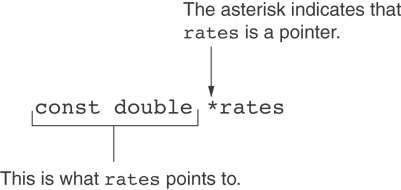 Constant Pointer
A constant pointer is a pointer that is initialized with an address, and cannot point to anything else.
Exampleint value = 22;int * const ptr = &value;
Declaration of a Constant Pointers
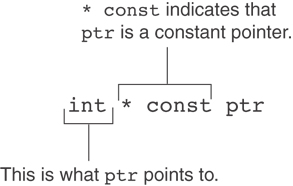 Constant Pointer to Constants
A constant pointer to a constant is:
a pointer that cannot change the contents of value it’s pointed to
a pointer that cannot point to anything except what it is pointing to
Example:int value = 22;const int * const ptr = &value;
Constant Pointer to Constants
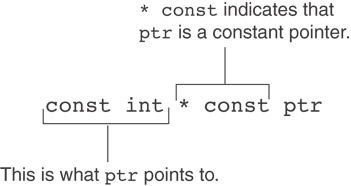 8 - Dynamic Memory Allocation
Dynamic Memory Allocation
Can allocate storage for variables while program is running
Computer returns address of newly allocated variable
Uses new operator to allocate memory:
	double *dptr=nullptr;
	dptr = new double;
new returns address of memory location
A value may be stored in this new variable by dereferencing the pointer:
    *dptr = 3500.88;
Dynamic Memory Allocation
A more practical use of new operator, is to dynamically create an array:
 const int SIZE = 25, double *arrayptr=nullptr; arrayptr = new double[SIZE];

Can then use [] or pointer arithmetic to access array:
	for(i = 0; i < SIZE; i++)
		  arrayptr[i] = i * i;
or
	for(i = 0; i < SIZE; i++)
		  *(arrayptr + i) = i * i;

Program will terminate if not enough memory available to allocate
Releasing Dynamic Memory
Use delete to free dynamic variable:

	delete fptr;

Use delete [] to free dynamic array:

	delete [] arrayptr;

Only use delete with dynamic memory!
Example 7.8
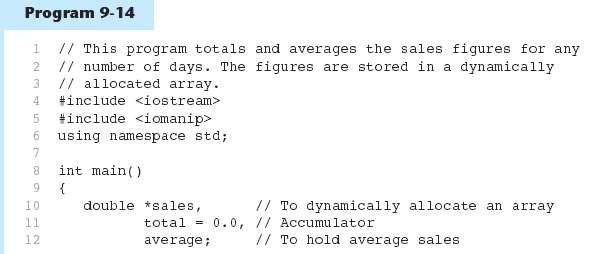 Example 7.8 (cont.)
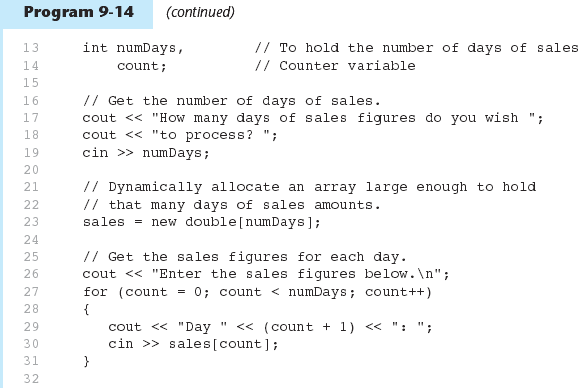 Example 7.8 (cont.)
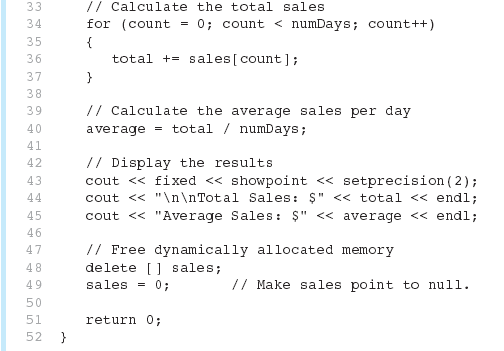 Exercise 9
Given the following program with 3 errors. Rewrite the program to store the power value of the array’s index and print the values.
int main(){
 const int SIZE = 25;
 int *arrayptr; 
 arrayptr = new double[SIZE];
 for(int i = 0; i < SIZE; i++)
		  *arrayptr[i] = i * i;
 for(int i = 0; i < SIZE; i++)
		  cout <<*arrayptr + i<<endl;
 return 0;
}
9 - Returning Pointers from Functions
Returning Pointers from Functions
Pointer can be the return type of a function:
	int* newNum();
The function must not return a pointer to a local variable in the function.
A function should only return a pointer:
to data that was passed to the function as an argument, or
to dynamically allocated memory
Example 7.9
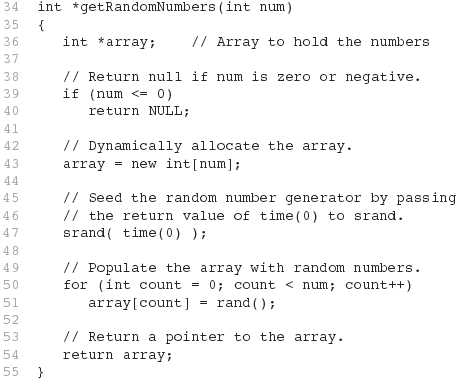 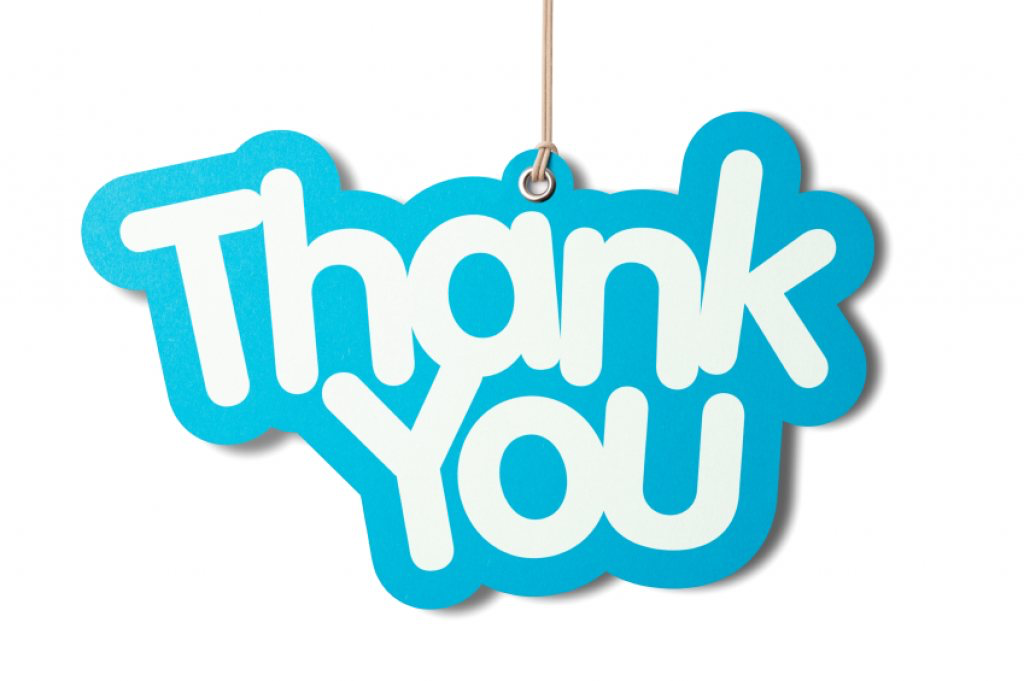 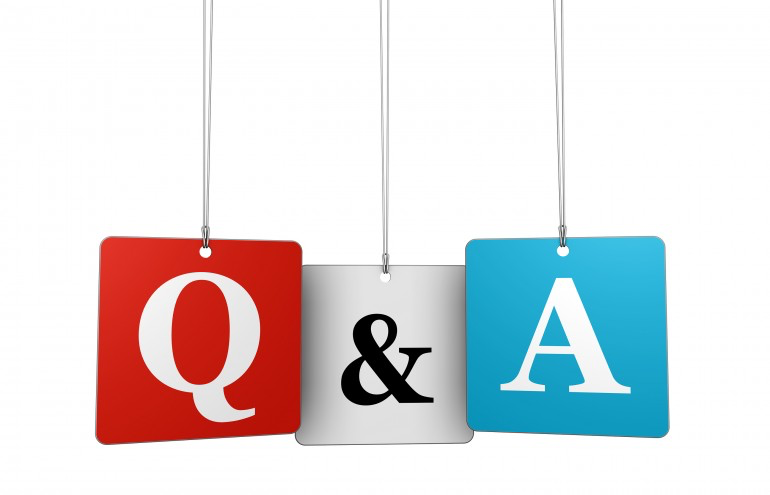